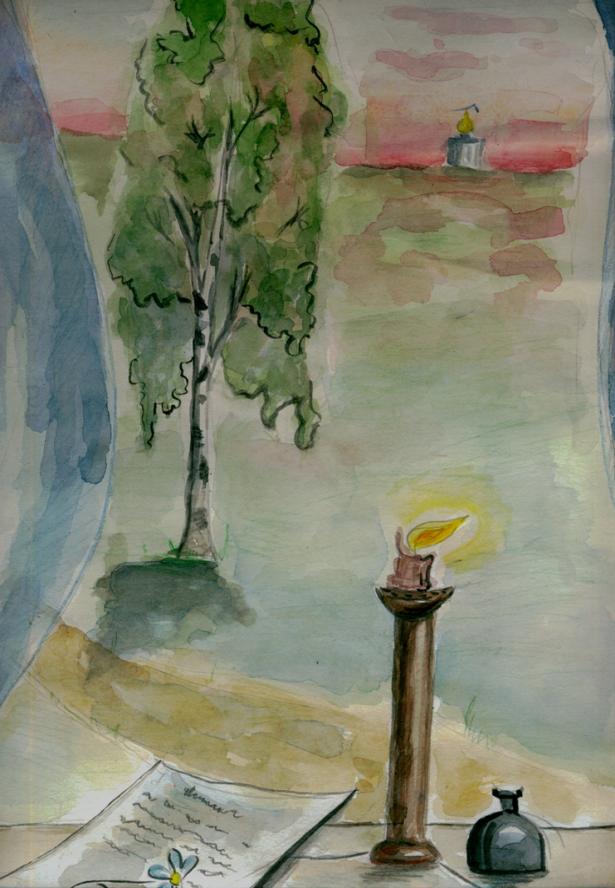 Маша КрыловаПисьмо-признание
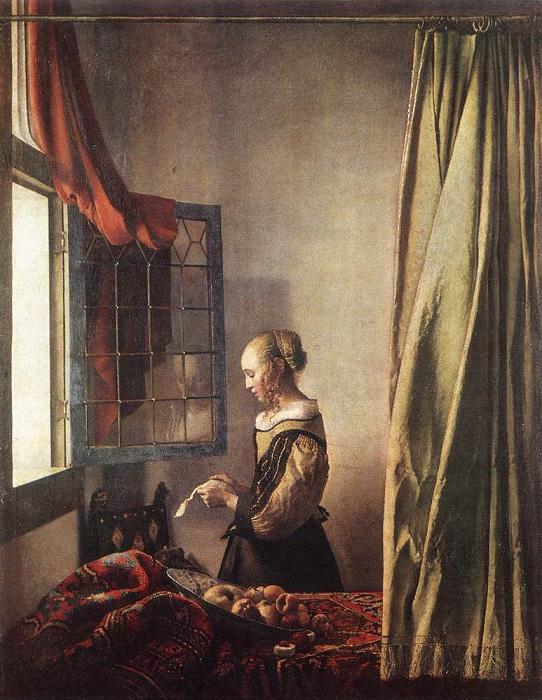 Ян ВермеерДевушка, читающая письмо у открытого  окна, 1657
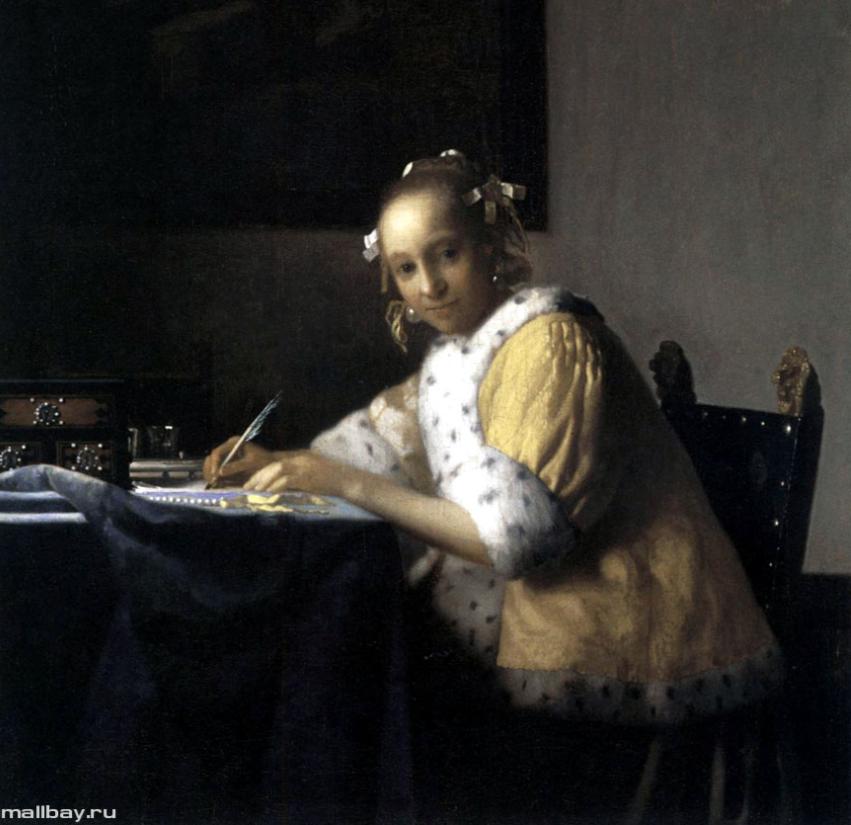 Ян ВермеерДевушка, пишущая письмо, 1665
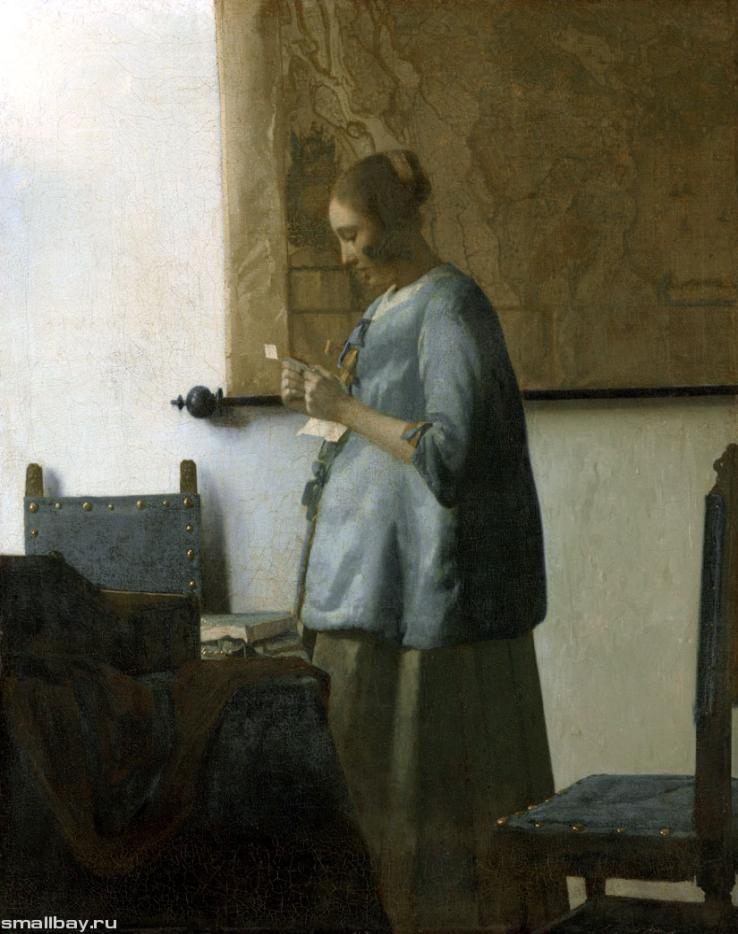 Ян ВермеерДамав голубом, читающая письмо, 1663
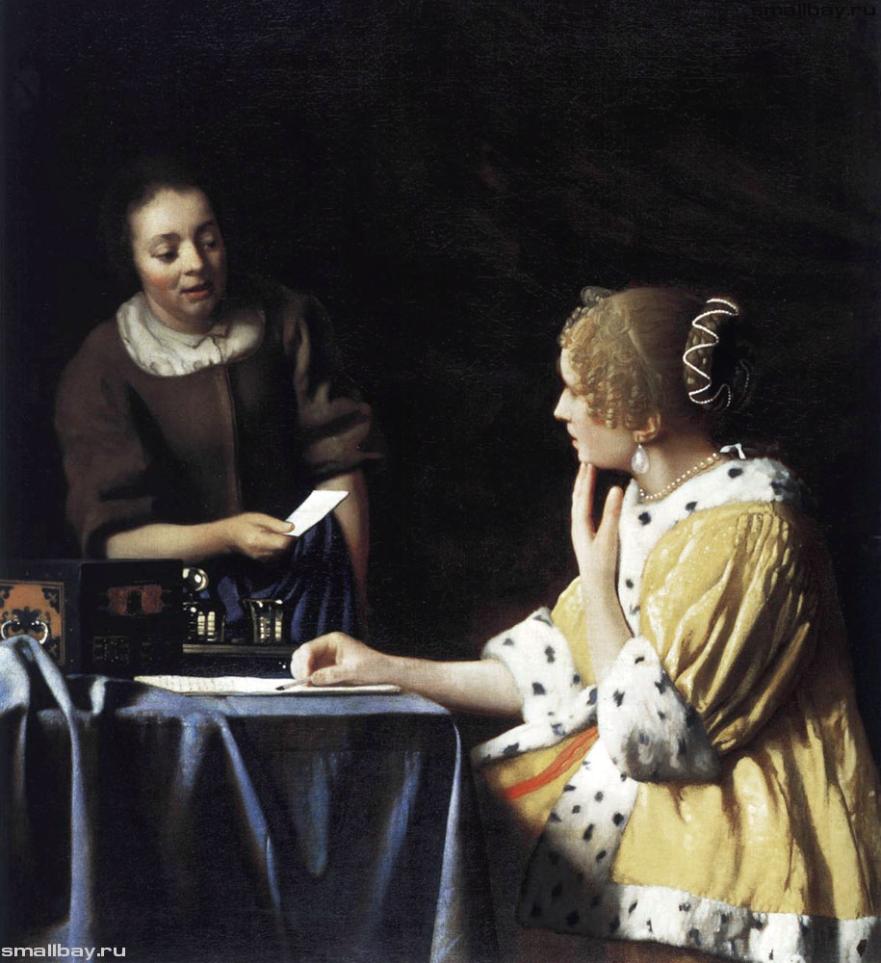 Ян ВермеерДама и ее служанка с письмом, 1667
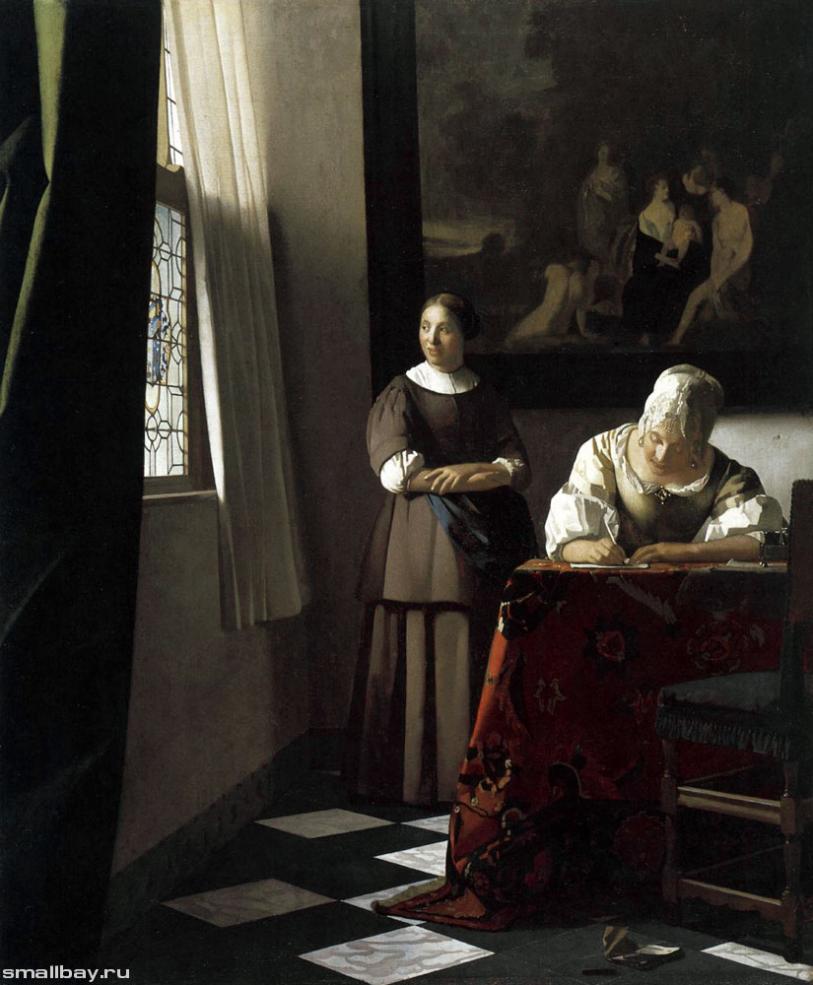 Ян ВермеерОтветное послание, 1667
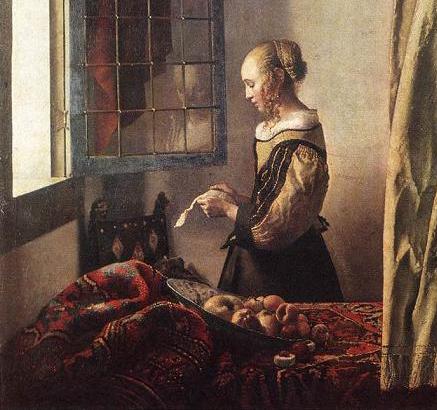 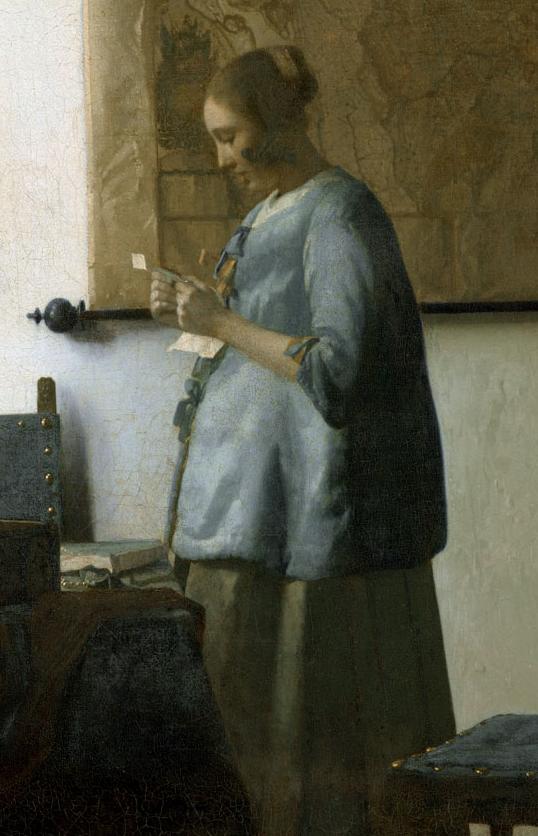 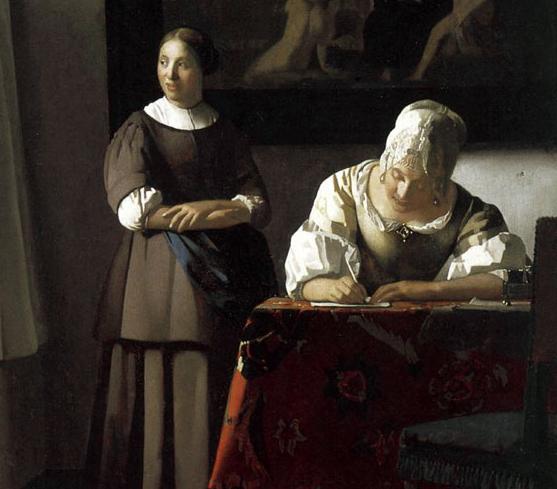 Социально-речевая конференция
ЭТИКЕТ И ИНТЕРНЕТ
Социально-речевая конференция
ЭТИКЕТ И ИНТЕРНЕТ
Темы выступлений:
Речевые формы обращения в электронных сообщениях.      
                                                Тужилкина Екатерина
Ошибки? Искажения? Новописания? в электронных формах приветствия и прощания.
                                                       Рогожкина Юлия
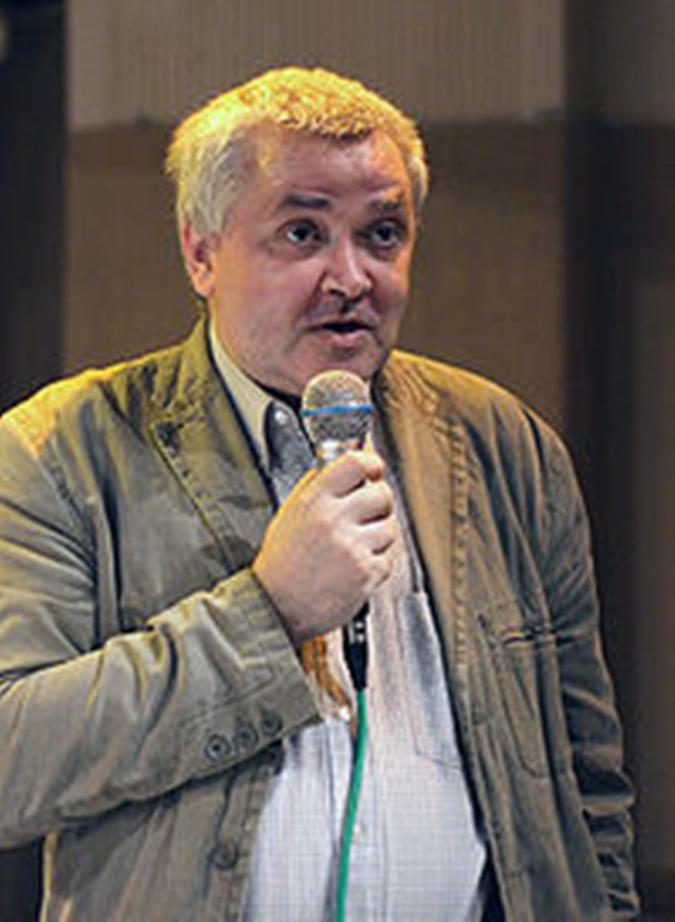 МАКСИМ КРОНГАУЗ,директор Института лингвистики РГГУ, автор книги «Русский язык на грани нервного срыва»
Социальный опрос «Нормативы-ненормативы»
Статистические данные:
Побывали на сайте 1360.
Из них 
мужского пола 1002, женского 358
Возраст: до 18 лет- 635, от 18до 21 -337,
          от 21 до 24 – 128, старше 24 – 260.
ВОПРОСЫ И ОТВЕТЫ:
Используете ли вы нецензурные выражения в социальных сетях?
   да - 50%     нет – 16,7%     редко – 33,3%
Как вы относитесь к использованию этого сленга в СМИ?
 положительно – 28,6% ,отрицательно – 28,6%,
 безразлично – 43%
Соблюдаете ли правописание в своих сообщениях в сетях?
Да – 57%  нет - 0  пытаюсь – 43%
Используете ли вы сленг в социальных сетях?
Конечно – 50% нет! – 50%
Нужны ли вообще правила этикета в сетях?
Да – 49,8% нет – 49,8%  что это? – 0,4
Домашнее задание:сильная  группа: Составьте высказывание в 100-150 слов о соотношении понятий  «культура поведения» и «культура речи»основная группа: самоанализ «Кто я и каков в своих электронных письмах?»
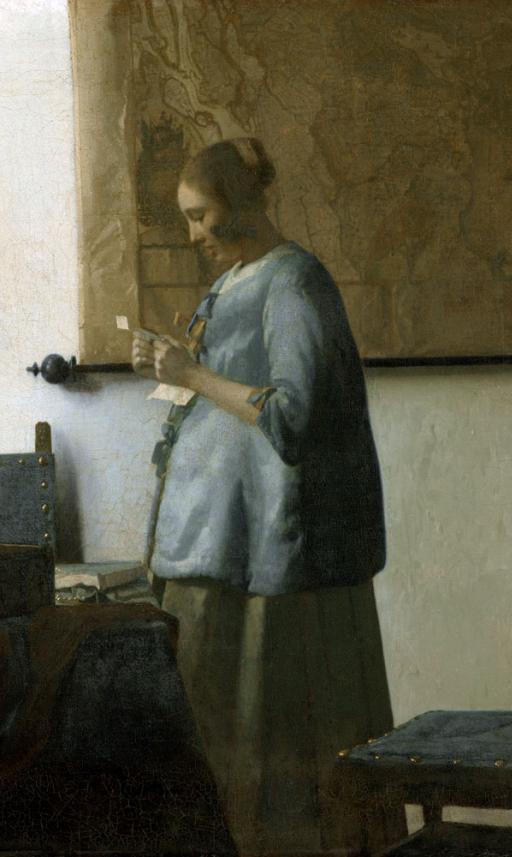